Observeren
15 februari 2016
Inhoud van de les
Observatie doelen
Observatietechnieken
Observatie opdracht
Observatiedoelen
Om iemands gedrag te begrijpen en uit te leggen.
Je wilt een probleem onderzoeken om een plan van aanpak te schrijven
Je wilt het effect van medicatie of van toegepaste gedragsregulatie meten
Ter voorbereiding op een overplaatsing
Wat is waarnemen en observeren?
Waarnemen is iets bij toeval opmerken met een 
van je zintuigen. Horen, zien, voelen, ruiken.

Observeren  is het bewust en systematisch met 
een vooropgesteld doel waarnemen van het 
gedrag van mens of dier
Hoeveel poten zie je?
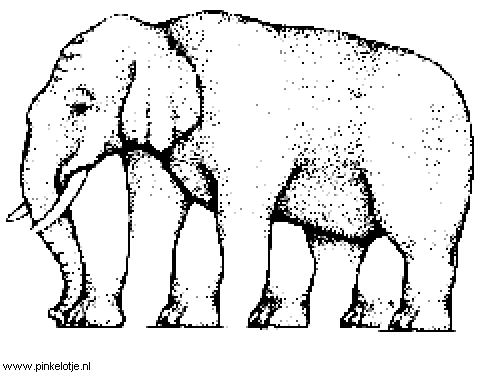 Hoe oud is deze dame?
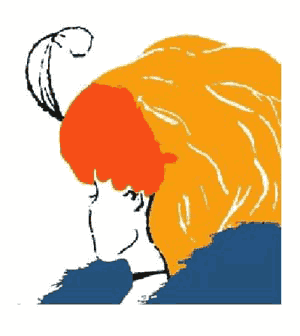 Ben je bekent met observatietechnieken?
Vrije observatie
Werk je met een doel
Observatievragen zijn niet concreet

Deze vorm van observatie gebruik je als vooronderzoek

Je noteert alleen feiten
Gestructureerde observatie
Werk je met exact doel; duidelijke observatievraag

Observaties worden in getallen uitgedrukt

Deze vorm van observatie wordt gebruikt als je wilt weten hoe vaak iets voorkomt
Intervalobservatie
Observeer je op wisselende tijden

Je hebt een observatiedoel en observatievragen

Je legt met name vast wanneer je gaat observeren, zo kun je vaststellen of het moment van de dag invloed heeft op het observatiedoel
Contextuele observatie
Bij deze vorm van observatie is niet de cliënt, maar de omgeving het middelpunt
Protocollaire observatie
Bij deze vorm maak je gebruik van een observatieprotocol of observatieschema

Observatiepunten staan vast
Hulpmiddelen bij het observeren
Je zintuigen
Beoordelingsschalen
Spelmaterialen
Audio en video
Speciaal ingerichte ruimtes (one way screen)
Observatieregels
Neem jezelf niet als norm
Wees je bewust van het Halo+ en Horn- effect
Wees je bewust van je eigen projecties
Leg geen verbanden tussen uiterlijk en gedrag
Houd je bij de feiten
Zie de persoon niet los van de groep
Als je in een situatie ingrijpt, beinvloed je de observatie
Valkuilen observaties
Subjectiviteit kan ontstaan door:
Vooroordelen (HALO+ of HORN- effect)
Interesses
Emoties (boosheid, medelijden, angst)
Eerder opgedane ervaringen
Vermoeidheid
Je checkt niet wat je hebt gezien/ gehoord
Observatieopdracht
https://www.youtube.com/watch?v=TegM4-aEDyM